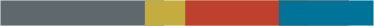 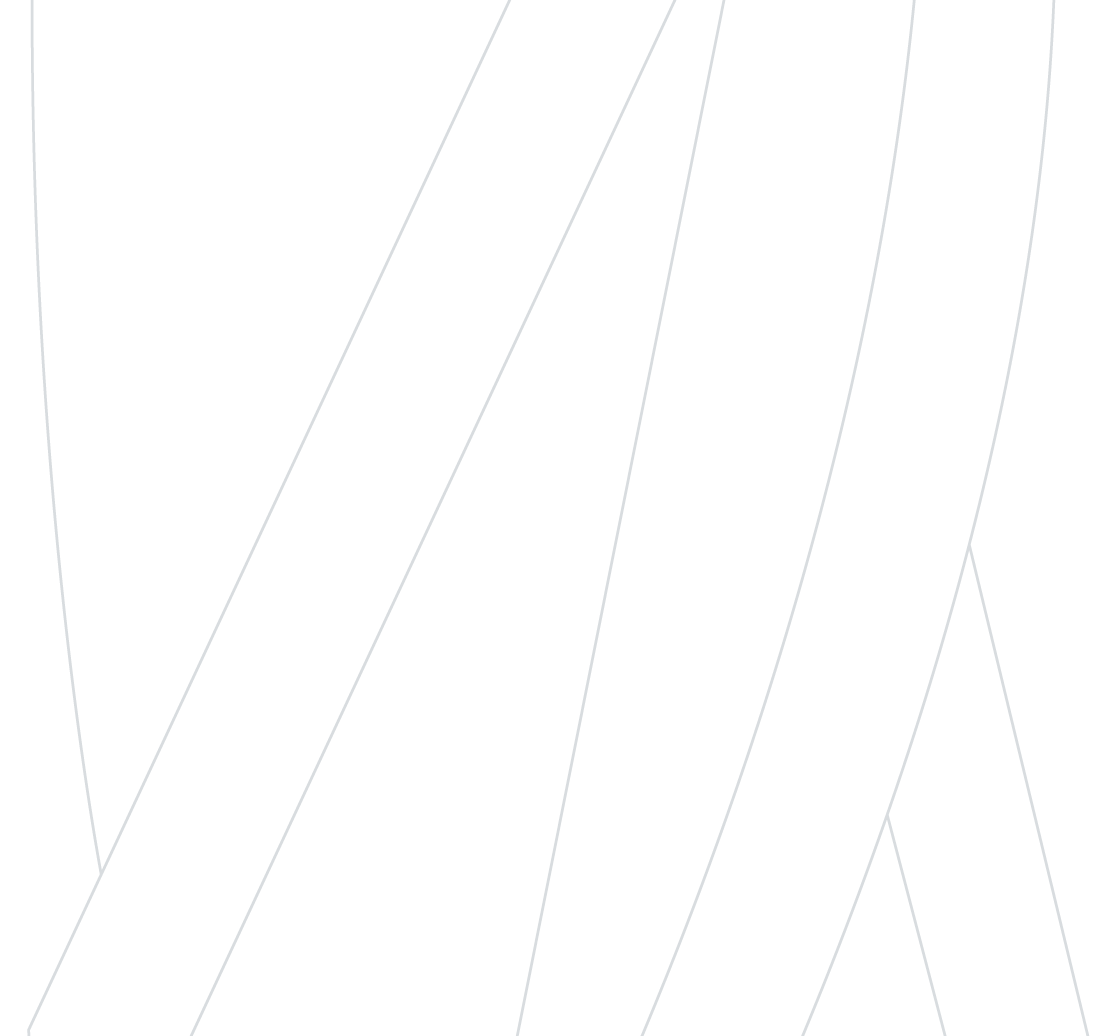 МНОГОФУНКЦИОНАЛЬНЫЕ КОЛЛЕДЖИ И ИХ РАЗВИТИЕ 
В РОССИИ
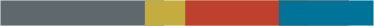 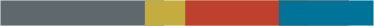 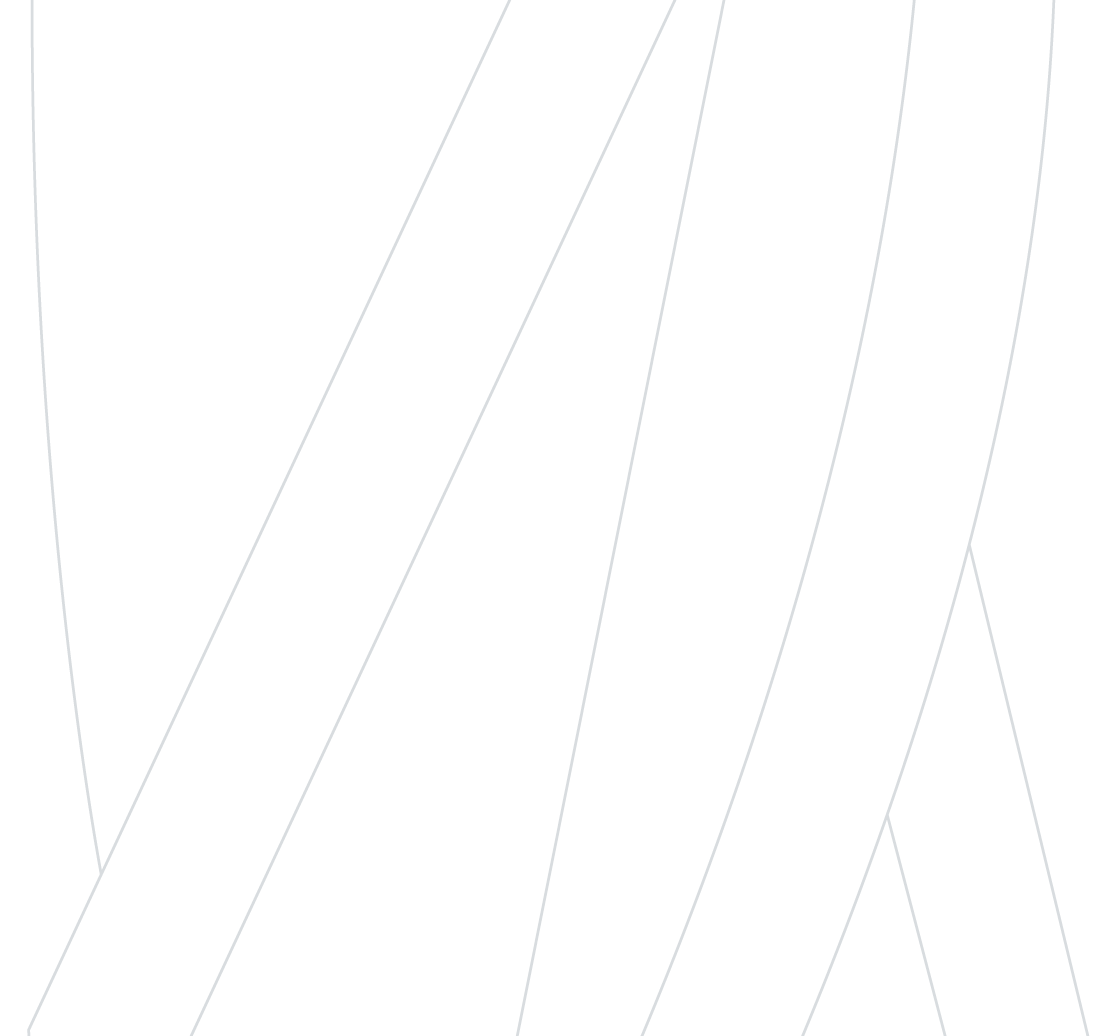 Среднее профессиональное образование играет ключевую рольв государственной политике построения эффективной экономики, ускорения темпов экономического роста и технологического развития, обеспечения устойчивого и сбалансированного развития страны, сокращения межрегиональных различий в уровне и качестве жизни населения. Особое внимание сосредоточено на развитии многофункциональных колледжей, деятельность которых ориентирована на широкий спектр задач образовательной и не образовательной деятельности, на охват более широких слоев населения различными видами образовательных услуг, на подготовку кадров для конкретных территорий, на развитие перспективных центров экономического роста.
Цель создания многофункциональных колледжей –формирование и развитие оптимальной модели профессиональной образовательной организации, которая обеспечивает разработкуи реализацию образовательных программ в соответствиис потребностями территориальной экономики и спроса населенияна образовательные услуги, а также их модернизацию с учетом технологического развития отраслей экономики.
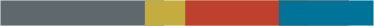 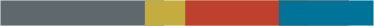 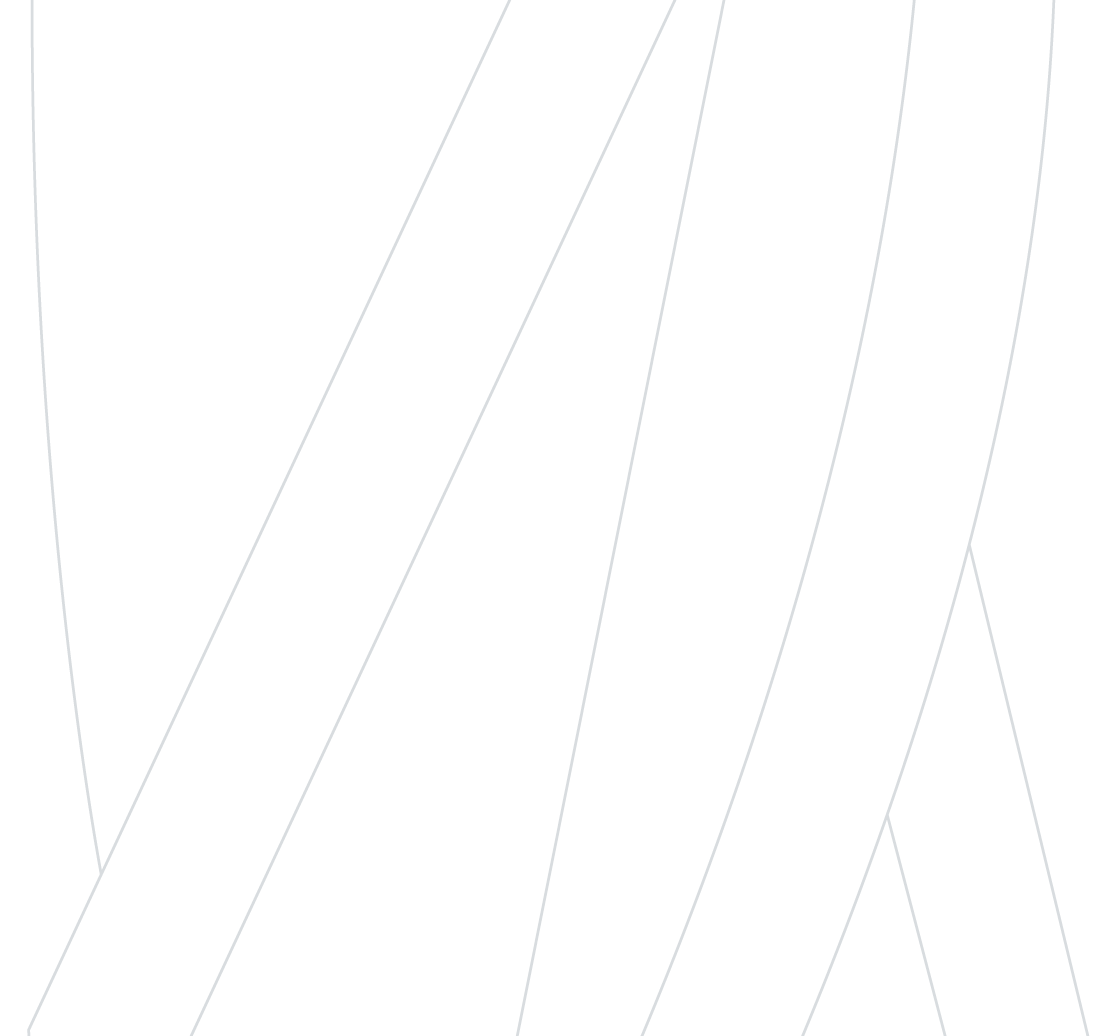 Выделяют три основныемодели многофункциональных колледжей: комплексную, ресурсно-отраслевуюи распределенную.  

Комплексная модель реализует образовательную деятельность широкого спектра программ, охватывающих большинство востребованных в регионе профессий.

Ресурсно-отраслевая модель ориентирована на подготовку кадров для крупного работодателя или каких-то градообразующих предприятий.

Распределительная модель предполагает развитую сеть партнерских отношений с другими колледжами, привлечение их ресурсов по необходимому для региона направлению.
Профессиональную образовательнуюорганизацию можно охарактеризовать и называть многофункциональным колледжем, если она обладает набором следующих характеристик: 

располагает развитой и достаточной инфраструктурой и материально-технической оснащенностью;
реализует широкий спектр основных образовательных программ и дополнительных программ различных уровней образованияи направлений, которые востребованы различными категориями населенияи отвечают задачам социально- экономического развития региона;
осуществляет не образовательную деятельность, в частности, производственную (в том числе, в рамках организации практической подготовки обучающихся), просветительскую, консультационную и иную деятельность, которая не противоречит целям создания образовательной организации.
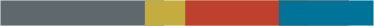 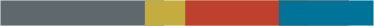 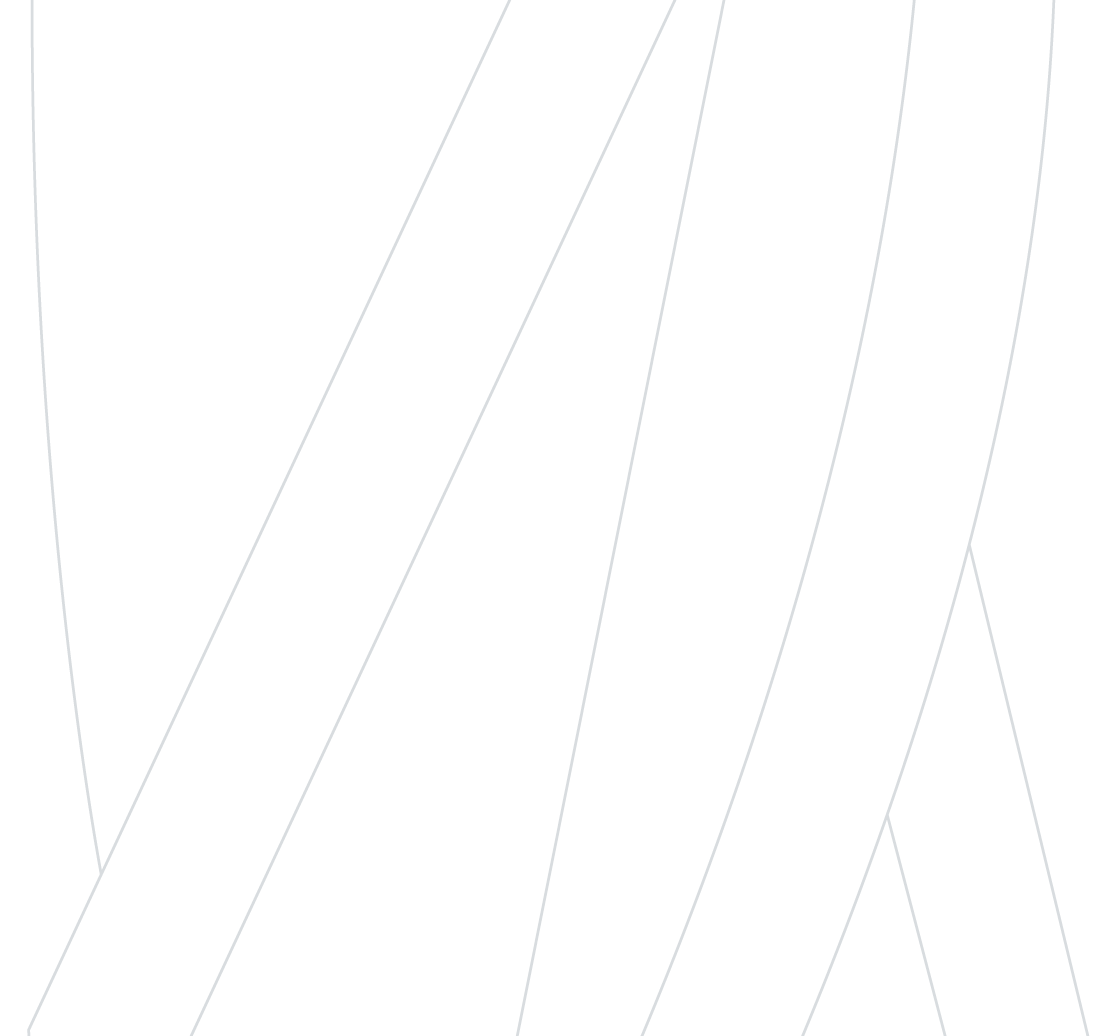 КЛЮЧЕВЫЕ НАПРАВЛЕНИЯ ДЕЯТЕЛЬНОСТИ МНОГОФУНКЦИОНАЛЬНЫХ КОЛЛЕДЖЕЙ
1
образовательное направление

производственное – организация и развитие деятельностипо оказанию производственных и профессиональных услуг

методическое – разработка, реализация и модернизация широкого спектра образовательных программ, востребованных на рынке труда и сопровождение профессиональных образовательных организаций региона в этом вопросе

аналитическое – сопровождение по вопросам потребности регионального рынка труда в квалифицированных кадрах по приоритетным профессиями специальностям

организационное – построение эффективной системы управления многофункциональным колледжем и организация системного взаимодействияс работодателями, предприятиями и организациями реального сектора экономики
 
социально-культурное.
2
3
4
5
6
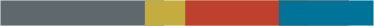 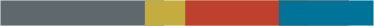 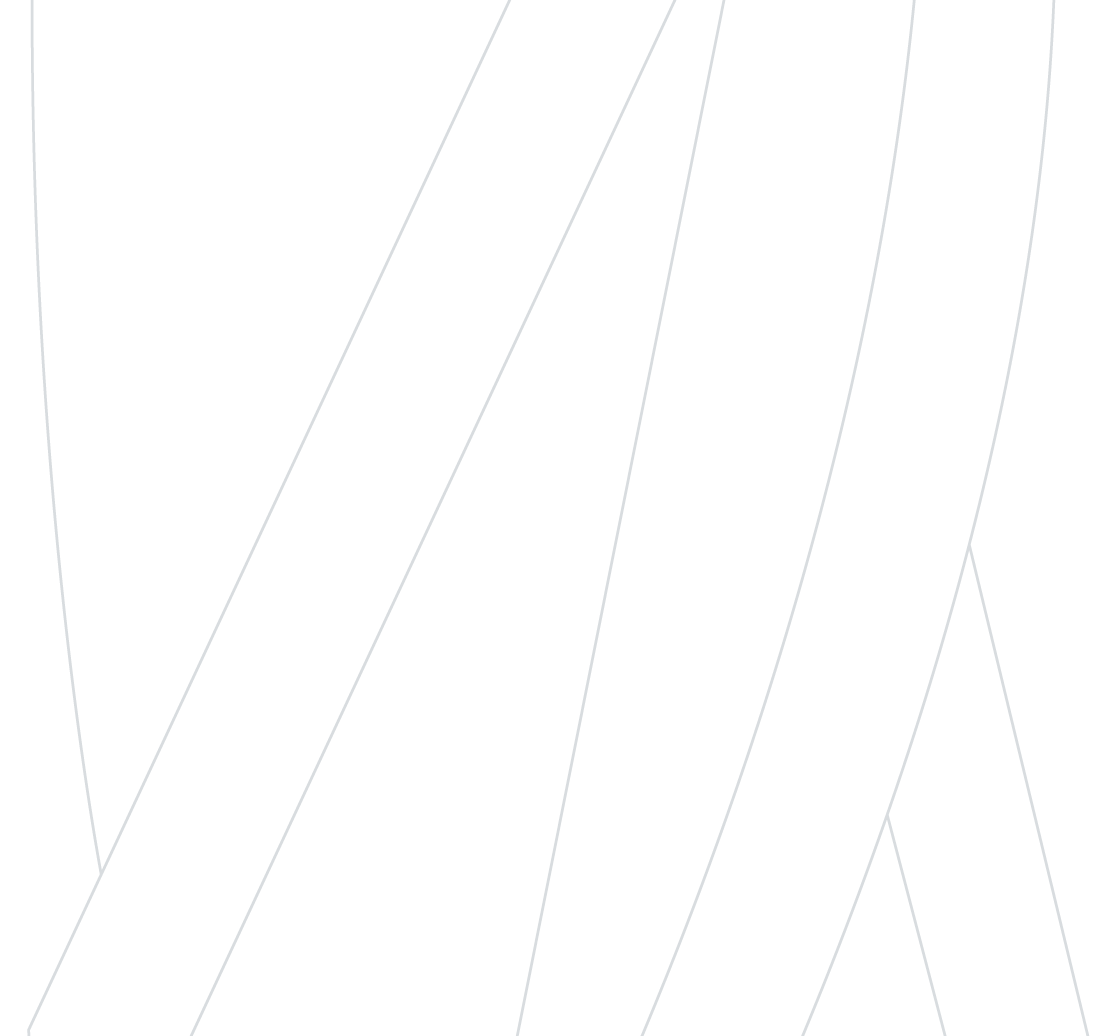 Реализация модели многофункциональногоколледжа должна обеспечить решение следующих задач:
Обеспечение широкого спектра образовательных программ,отвечающих на потребности основных работодателей и населения региона.

Обеспечение финансовой устойчивости, оптимизации процессов управления, развитие производственной, консультационнойи социально-культурной деятельности.

Привлечение профессиональных кадров, действующих специалистовза счет обеспечения достойного уровня заработной платы.

Развитие новых форм образовательной деятельности и современных образовательных технологий, использование сетевой формы реализации образовательных программ, дуального обучения, применения дистанционных образовательных технологий и электронного обучения.

Эффективное управление инфраструктурой и обеспечение оперативной модернизации материально-технической базы.

Повышение информационной открытости, реализация рекламных кампаний и развитие инструментов для привлечения разных категорий обучающихся.
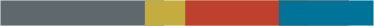 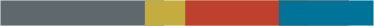 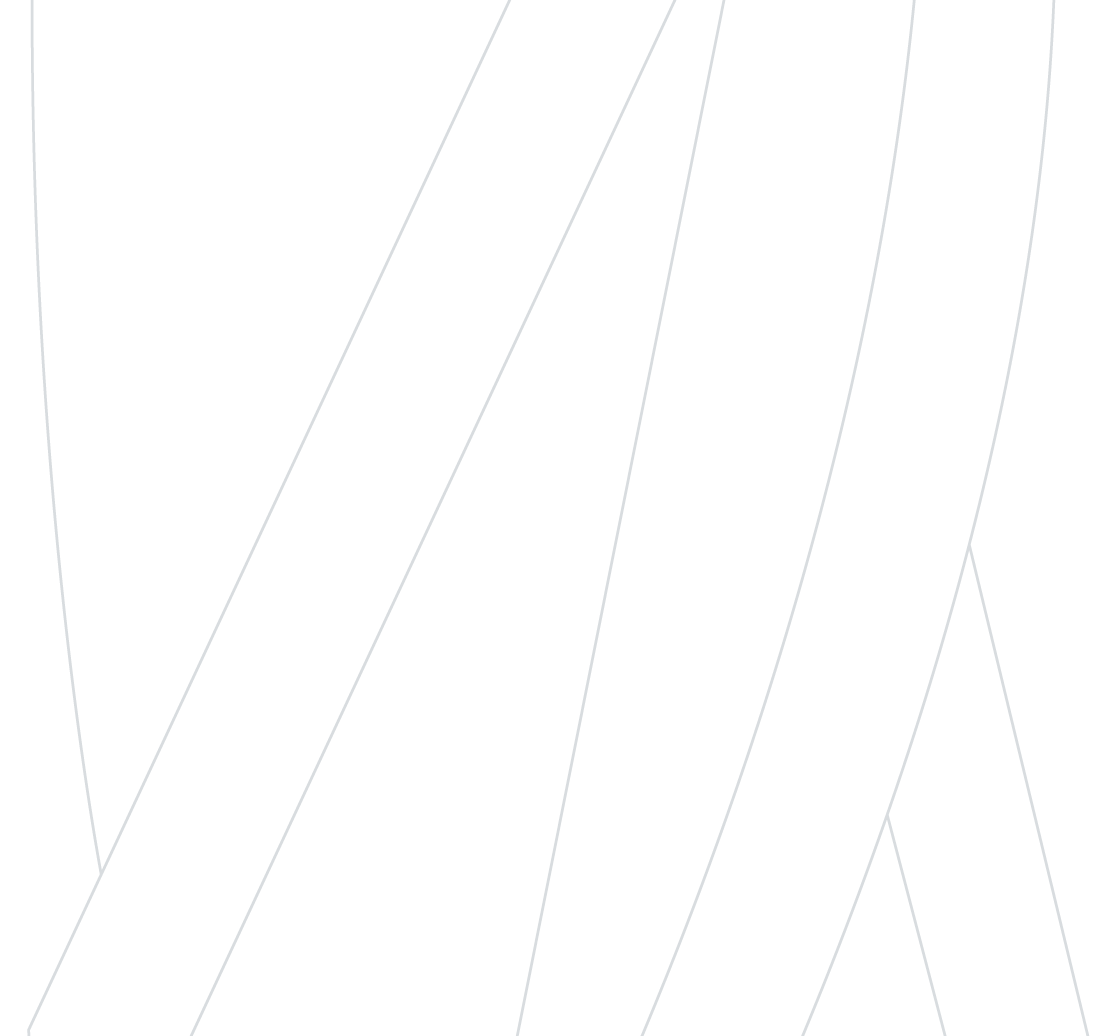 Важными и необходимыми элементами, обеспечивающими успешность функционирования модели многофункционального колледжа, являются взаимодействие с предприятиями и организациями реального сектора экономики,а также внутренние организационные и управленческие измененияв профессиональной образовательной организации.


Таким образом, более эффективное использование имеющейся инфраструктуры, организация практической подготовки на собственной современной производственной базе, привлечение высококвалифицированных педагогических работников и другие преимущества многофункциональных колледжей способствуют повышению качества представляемого среднего профессионального образования.
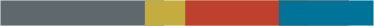